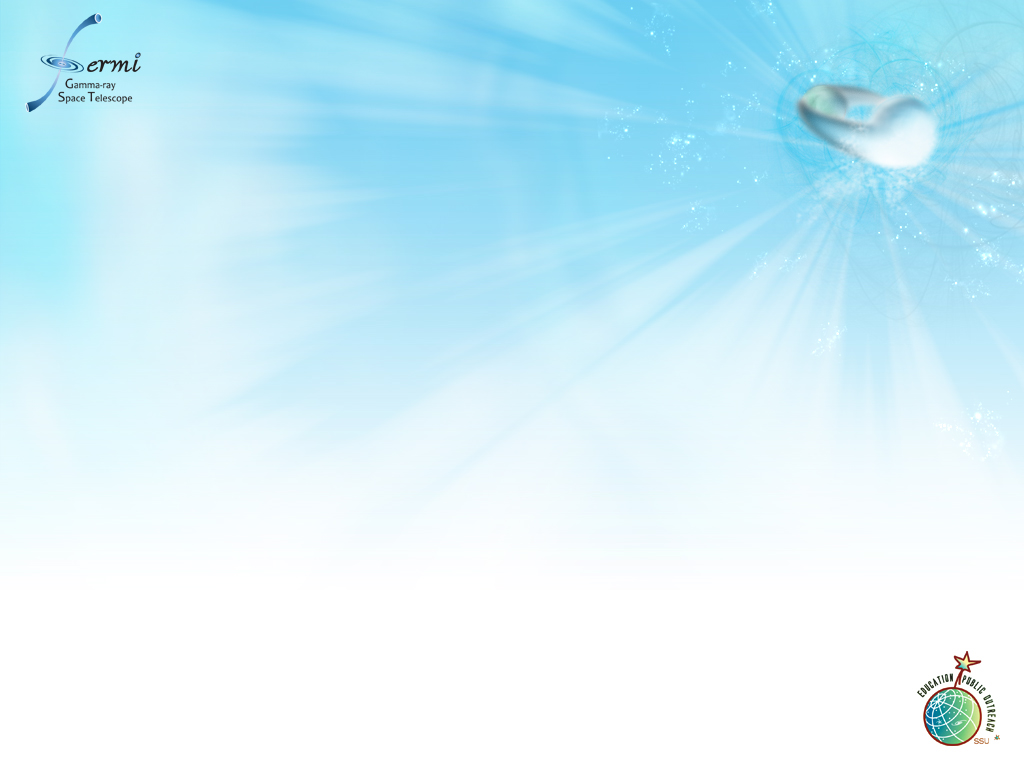 Big Ideas and Big Science in the Classroom
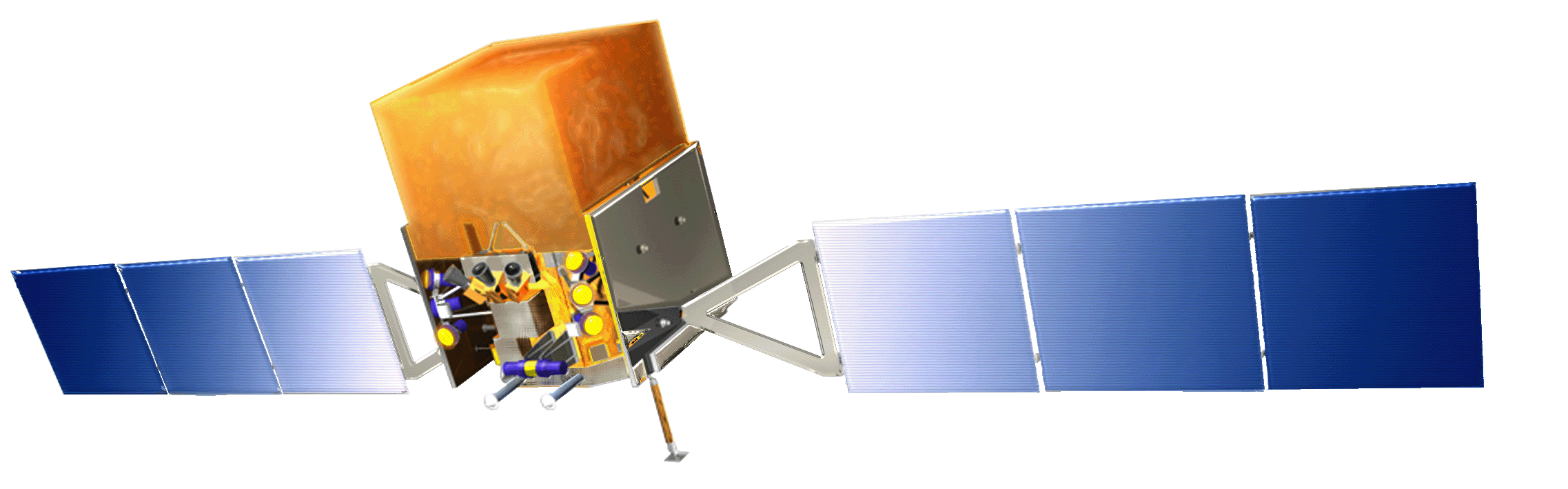 Prof. Lynn Cominsky
Sonoma State University
Outline
Global Telescope Network
            http://gtn.sonoma.edu
Einstein@Home
            http://einsteinathome.org
Big Ideas in Cosmology
http://www.greatriverlearning.com/Cosmology
1
The Global Telescope Network
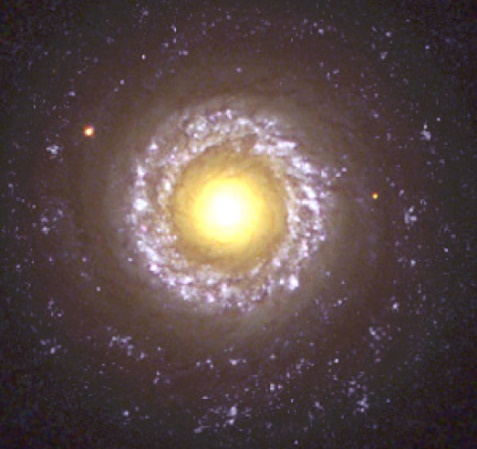 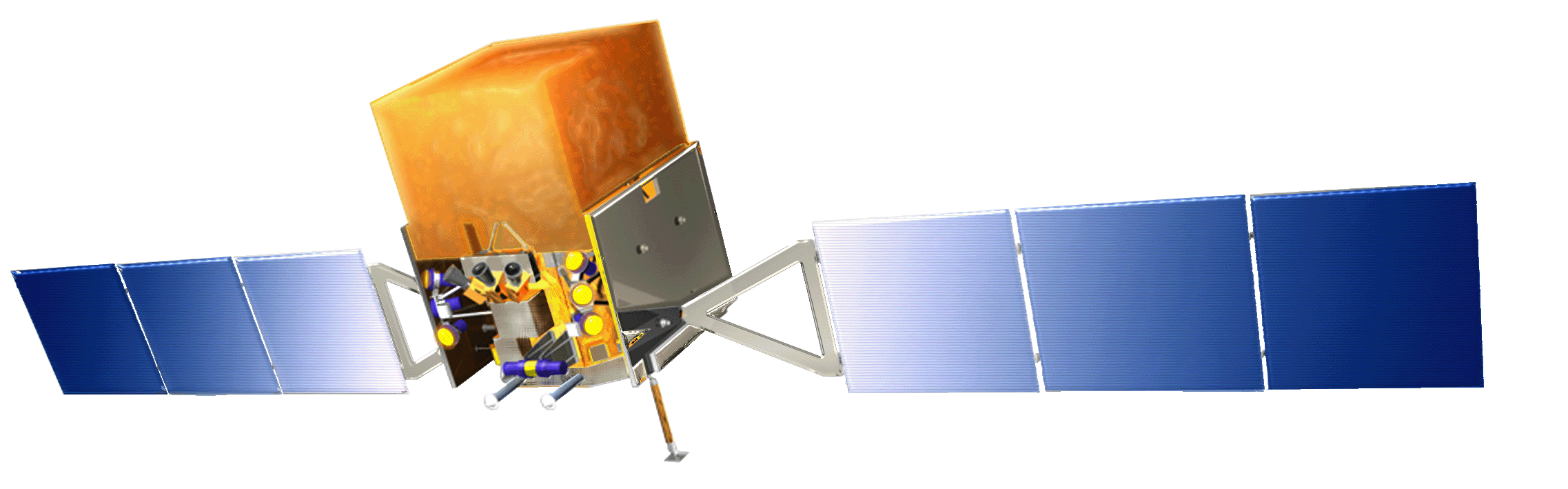 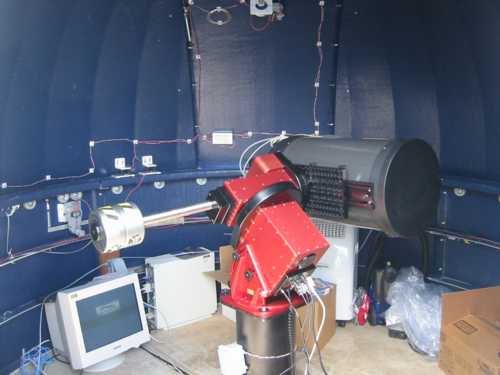 http://gtn.sonoma.edu
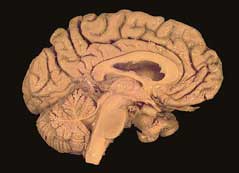 2
GTN partners
3
42 partners: especially UNC’s PROMPT network in Chile
Fermi Gamma-ray Space Telescope
Launched June 11, 2008
Studies gamma rays over a very wide energy range
http://www.nasa.gov/fermi
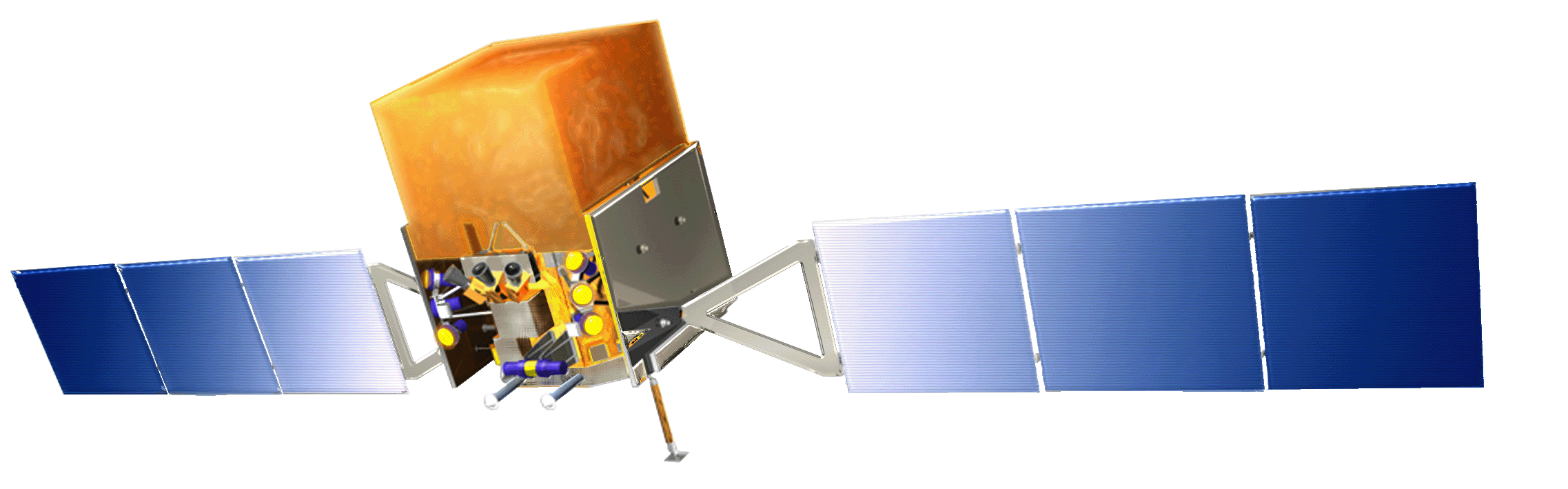 4
GORT at Pepperwood
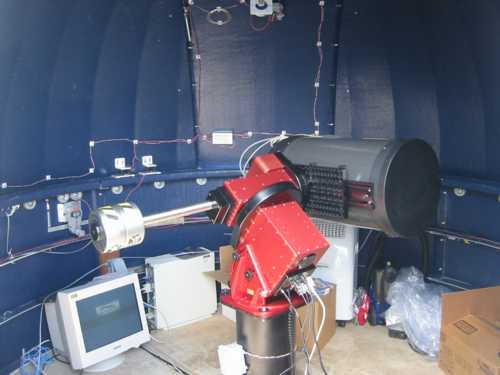 Students do ground-based visible-light observations using remote telescopes
GRBs and flaring blazars
Coordinated with Fermi and Swift satellite data
5
Gamma-ray Jets from Active Galaxies
Jets flare dramatically in gamma rays
 Galaxies that point their jets at us are called “blazars”
How do the black holes send out jets?
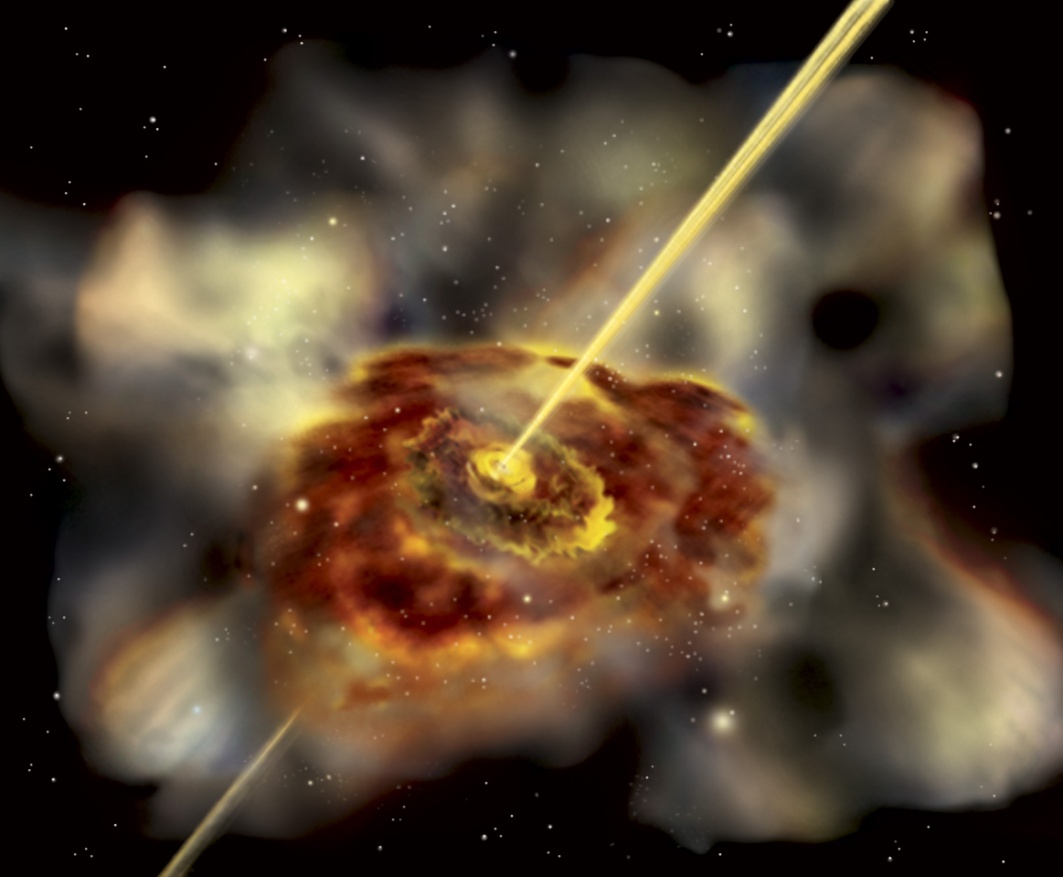 Art by Aurore Simonnet
6
Monitoring Flares from “Blazars”
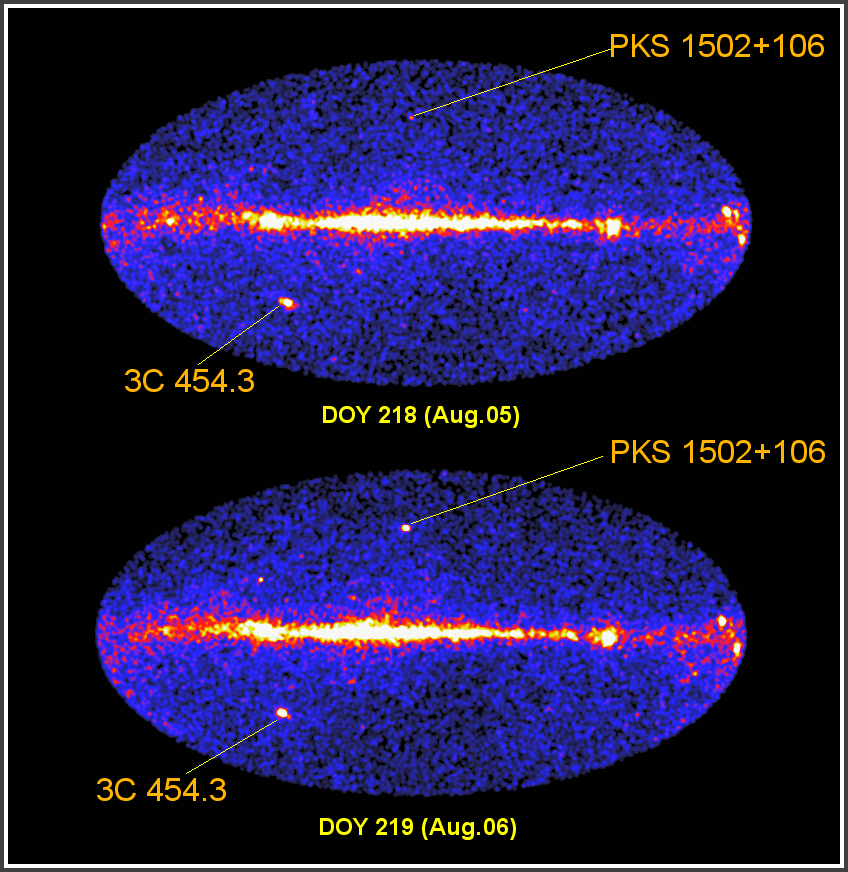 Fermi scans the entire sky every 3 hours
So blazar flares can be seen on relatively short time scales
Coordinated campaigns with many ground-based telescopes are providing information about how the flares are occurring
7
More super than a supernova?
A gamma-ray burst!
Long bursts (>2 seconds) may be from a hypernova: a super-supernova
Short bursts (<2 s) may be from merging neutron stars
GRBs are birth cries of black holes
Each GRB emits as much energy as our Sun in its entire lifetime!
8
Typical strong GRB seen by Fermi
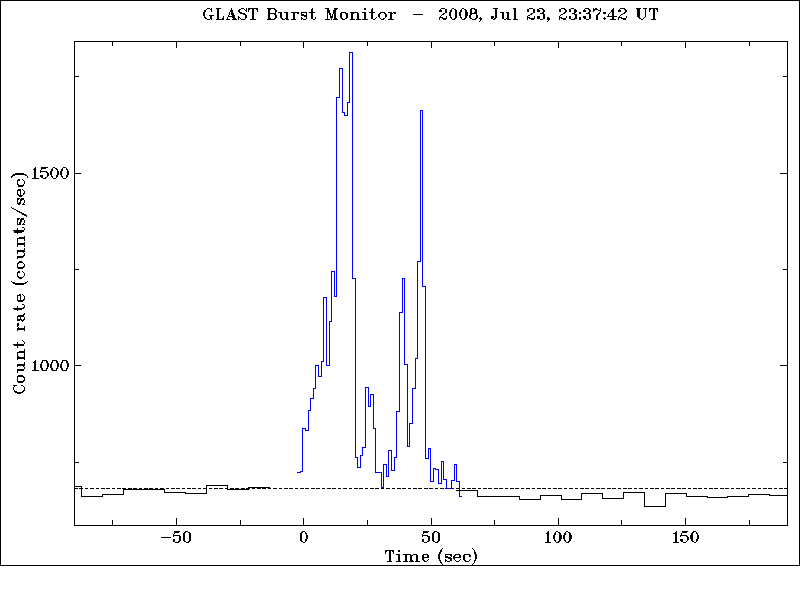 Once you’ve seen once gamma-ray burst….
9
1000 GRBs seen with Swift
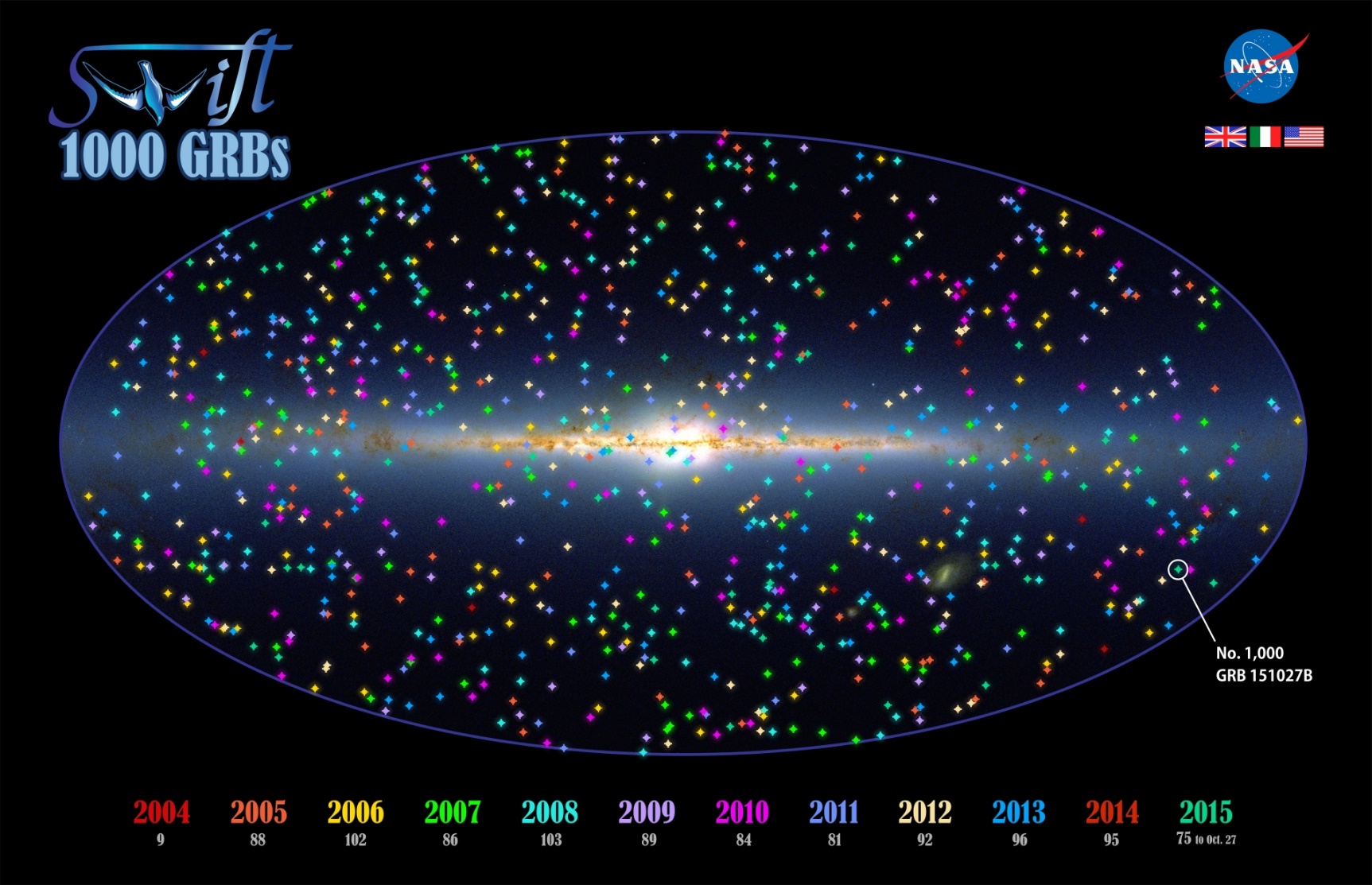 10
GRB afterglows with GORT
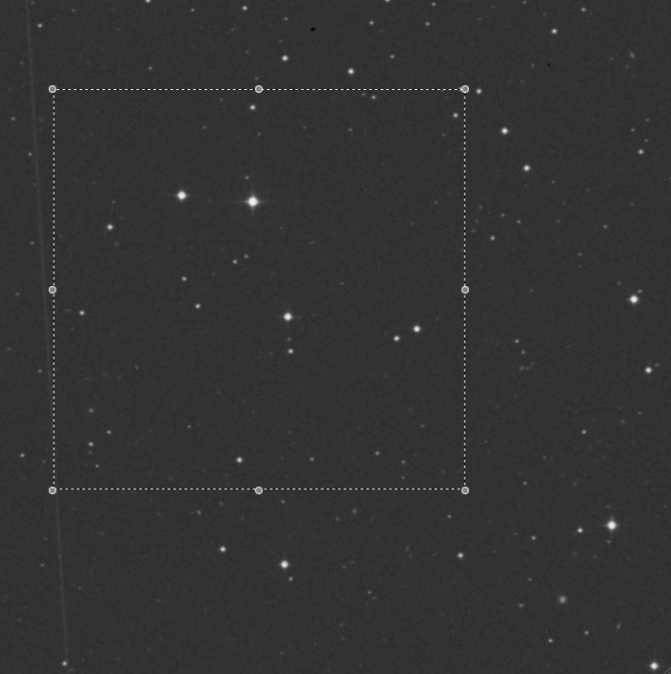 Before the GRB
After GRB081203A
11
We have detected 8 afterglows to date and 5 upper limits
Einstein@Home
Volunteer supercomputer
Citizen scientist screensaver project
Target: Spinning neutron stars
Originally designed to search for gravitational waves from LIGO
Has discovered ~54 radio pulsars in Parkes and Arecibo data 
Five gamma-ray only pulsars from Fermi
12
Other similar projects
13
5 Fermi pulsars discovered
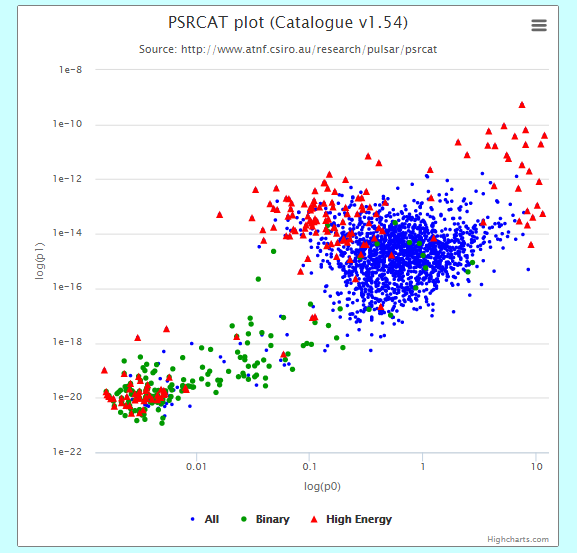 Young: 35 -56 kyr characteristic age
Rotation frequencies: 2 -10 Hz
All in the Galactic plane
All are radio-quiet (radio data are from ATNF pulsar catalog,  Manchester et al. 2005)
Einstein at home GRP
14
[Speaker Notes: 2 Hz Is slowest GRP ever found]
Gravitational Waves
Recent upgrades to the 2 LIGO observatories have increased the sensitivity by orders of magnitude
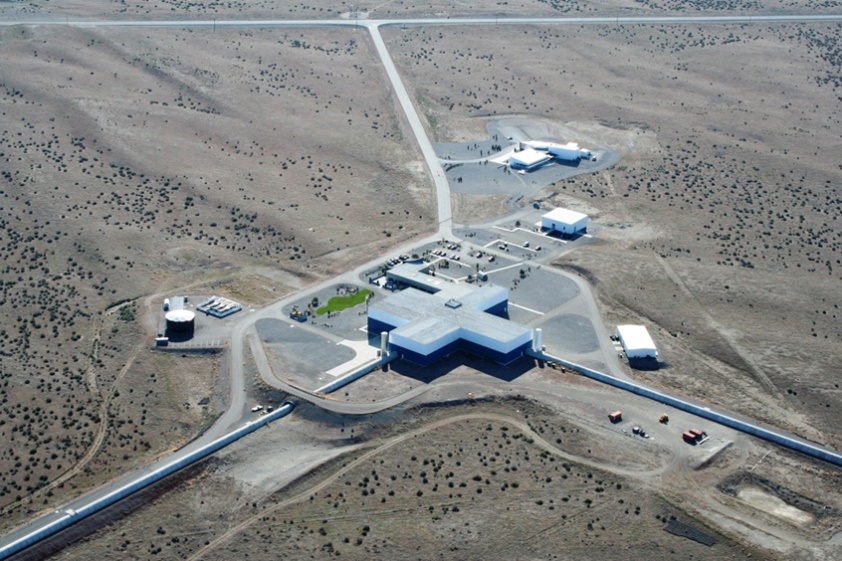 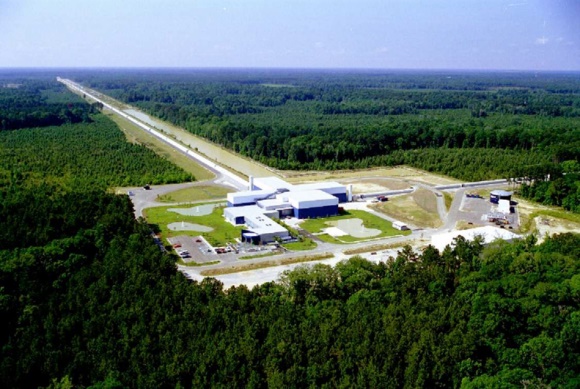 Hanford, Washington
Livingston, Louisiana
15
Expected sources of GWs
16
LIGO Open Science Center
https://losc.ligo.org
Currently offers access to data prior to “Advanced LIGO” – S5 and S6 data sets
Uses python and specialized viewing tools
Tutorials included! (S5 data)
Examples of student and citizen scientist projects: https://losc.ligo.org/projects/
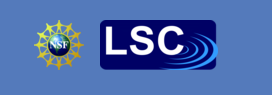 17
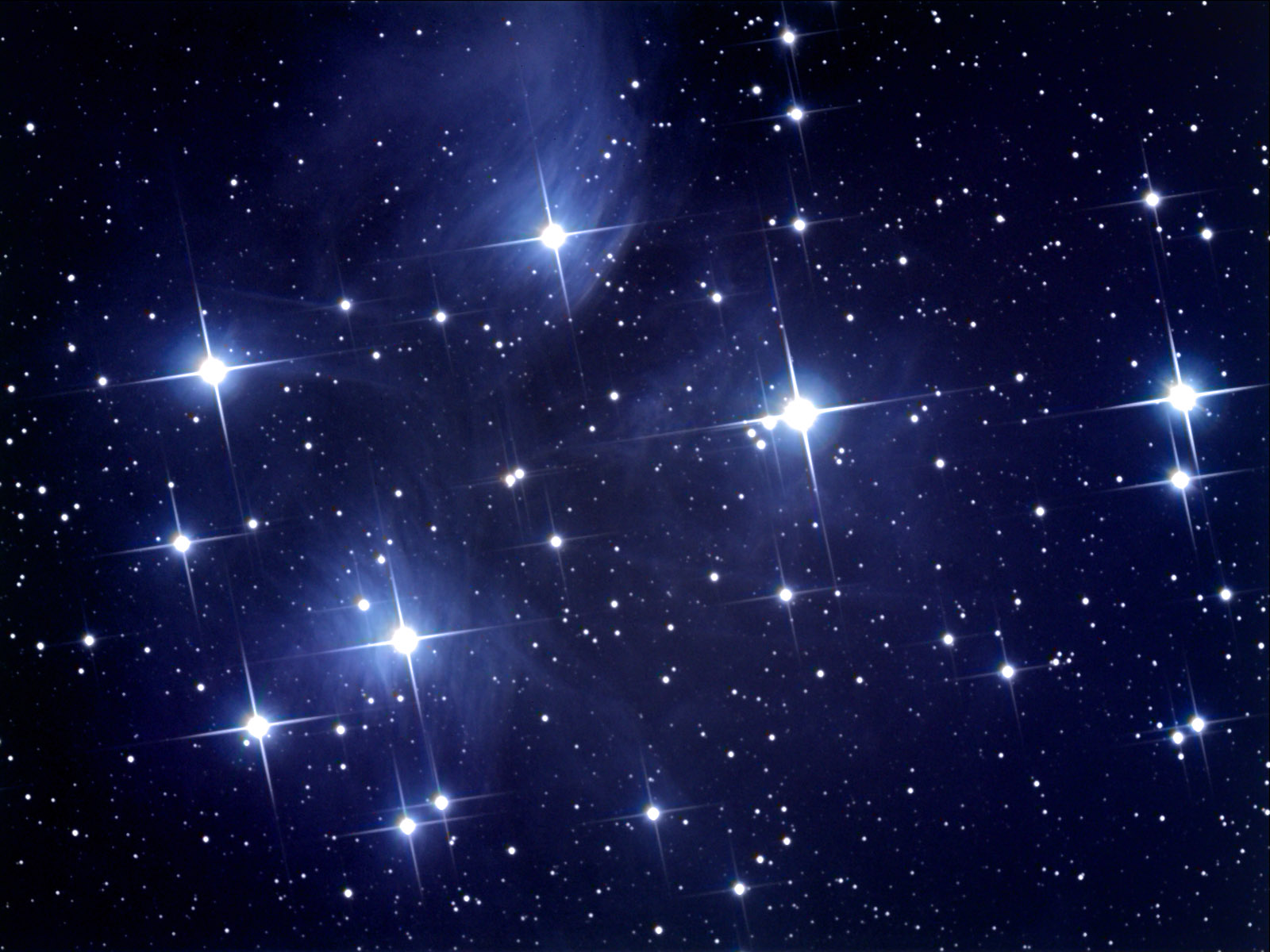 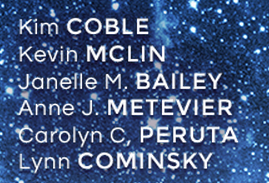 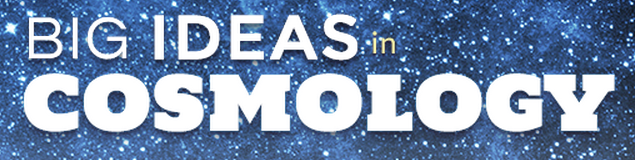 A Digital First Curriculum for College Students
18
What are the “Big Ideas in Cosmology”?
“We can use numbers to answer deep questions” 
-Chicago SU student
Cosmology is the study of the universe as a whole: its origin, contents, structure, and evolution.
The cosmos is the backdrop against which we live and act.
And also…. a new web-based two-semester curriculum now available for adoption from Great River Learning
19
Why Cosmology (and not just Astronomy)?
Only about 20% of traditional Astro 101 textbooks are dedicated to cosmology
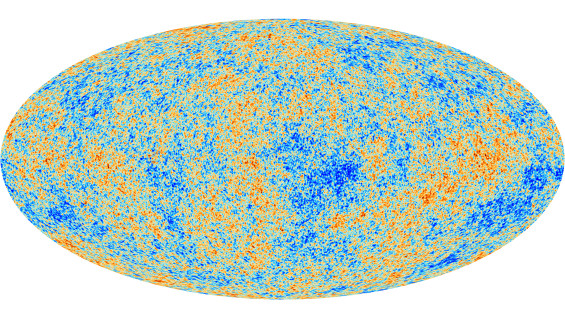 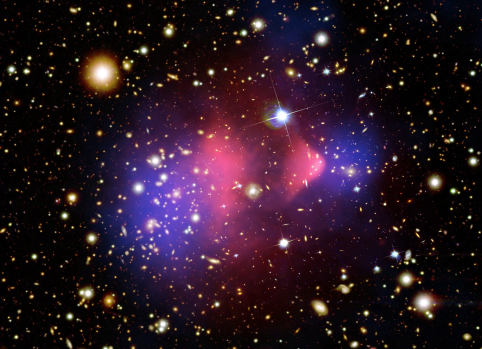 “If students come away with only process, and dull topics whose explanations were known hundreds or thousands of years ago, we are losing their place in science literacy and losing our chance to help them appreciate how wonderful it is to continue to work to understand the astronomical Universe”
			 – Jay Pasachoff
Dark Matter
Early Universe
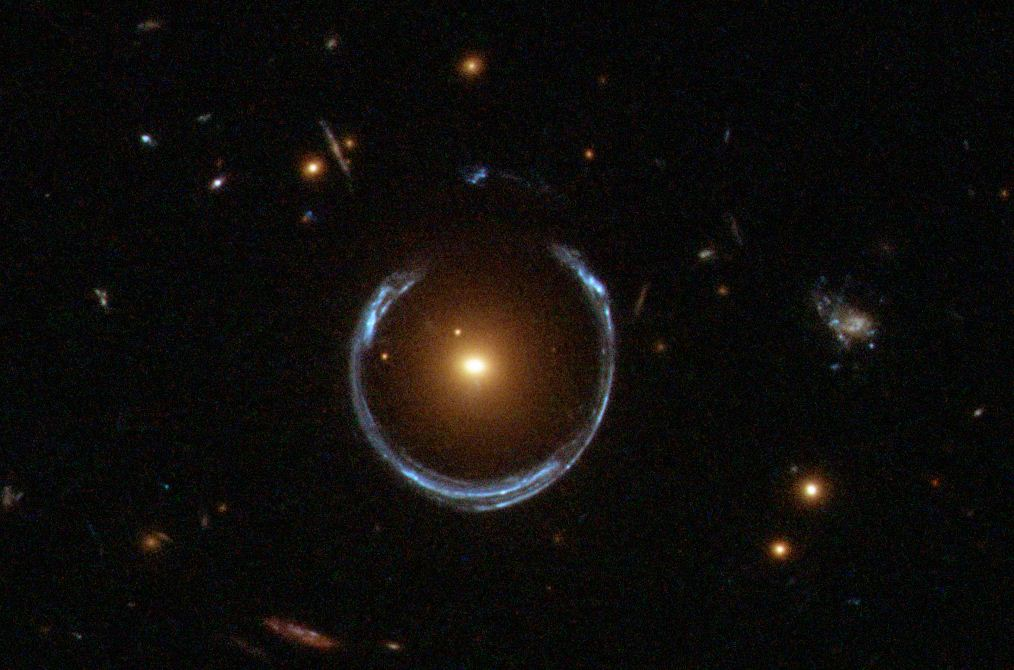 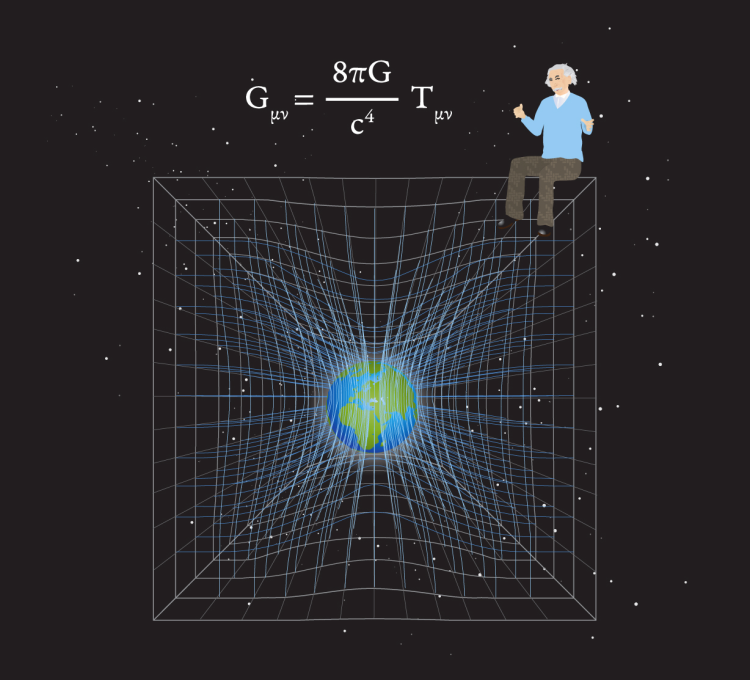 Gravitational Lensing
Relativity
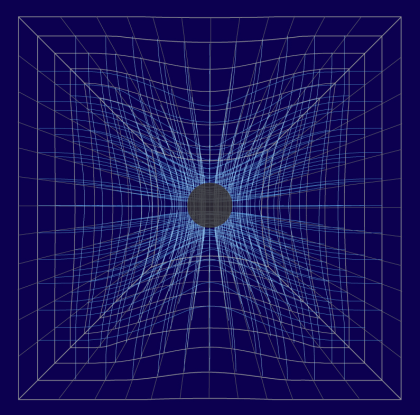 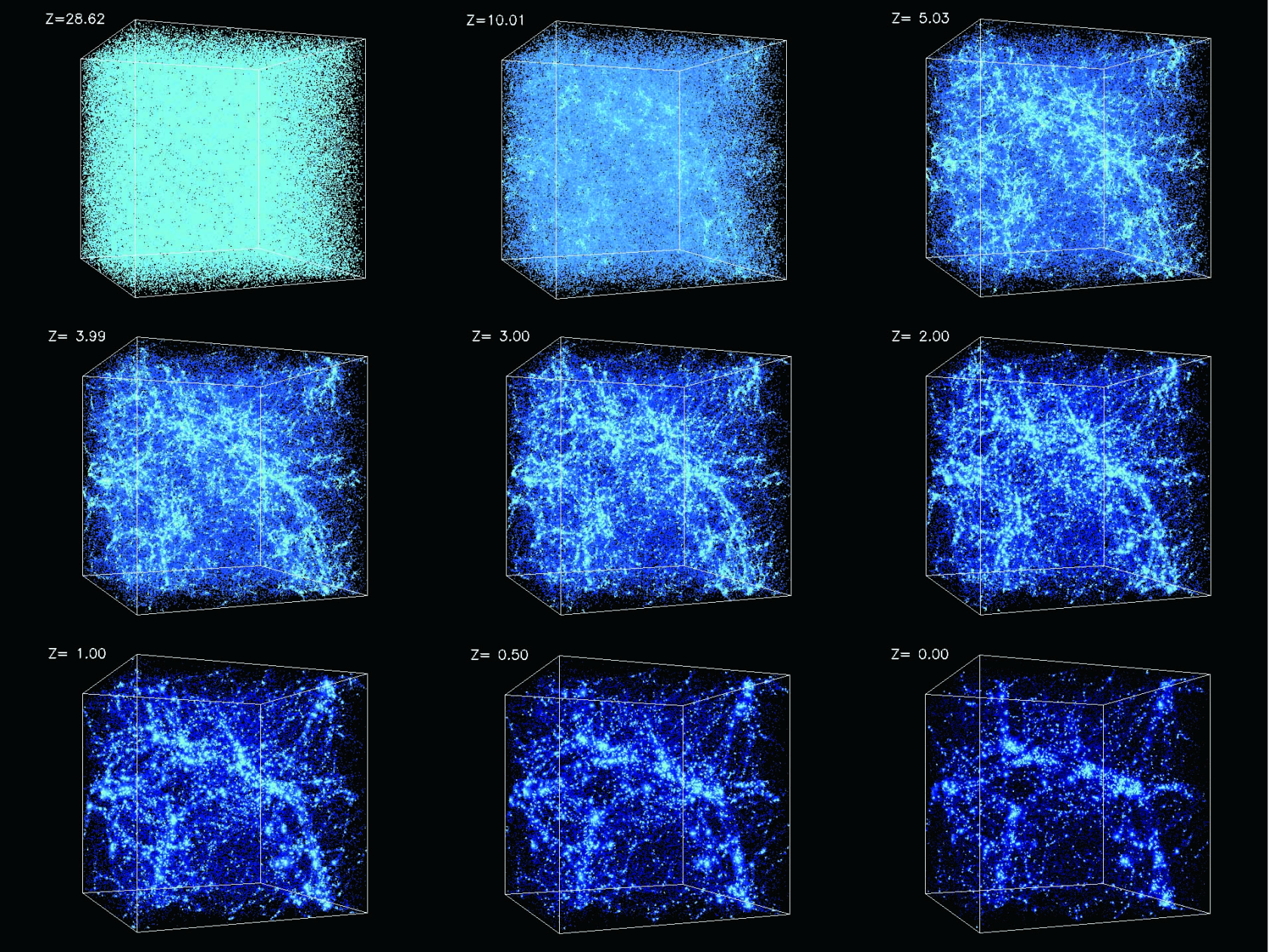 Black Holes
Structure Growth
21
Why Online?
Interactive and engaging
Scalable
Flexible and easy to update as scientific thinking evolves
Use online, hybrid or traditional pedagogies
Key features
Informed by peer-reviewed education research into preconceptions
Interactive format which uses real data
Engages students in higher levels of understanding, analysis and synthesis
Has been tested in flipped and online learning environments
21
Chapters
Adopting authors can select any combination of chapters
Assessment results from both online and hybrid classes available
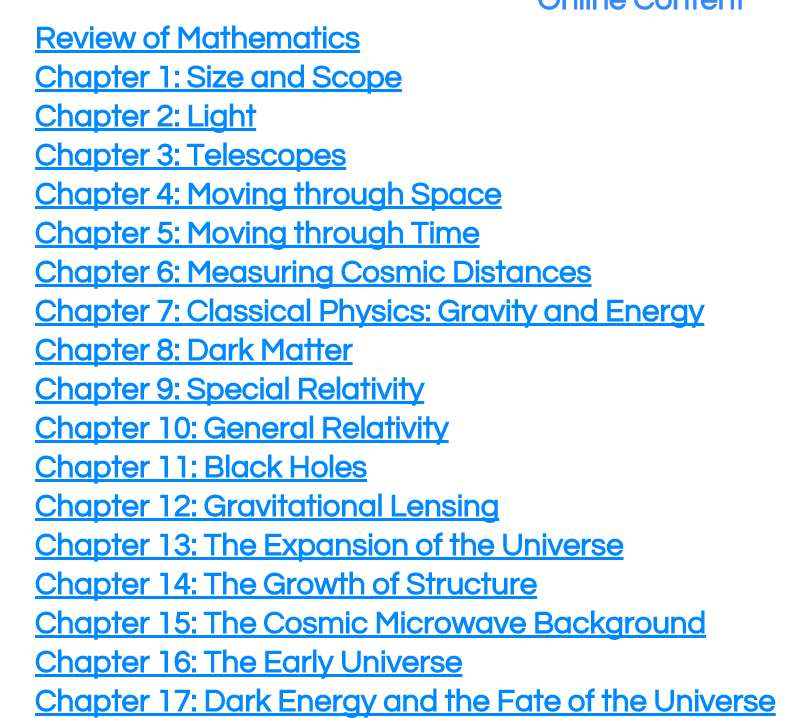 *
22
Chapter Structure
Introductory Video
For each subsection:
Learning Objectives
Student dialogue
Conceptual, numerical and interactive activities
Extensions
Going Further (astrophysics)
Math Explorations
Wrapping it Up Activity – synthesizes LOs
Mission Report (submitted for grade)
23
Example Student Dialogue
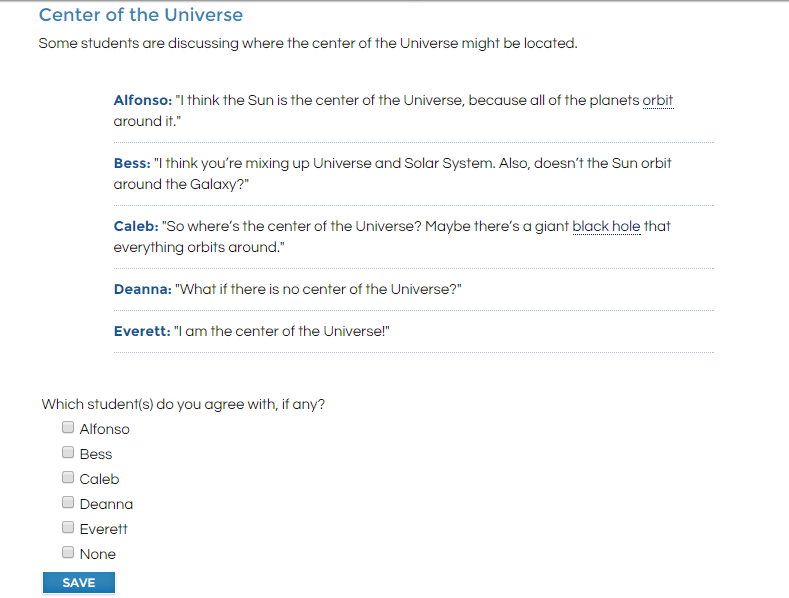 24
Example Conceptual Problems
To determine the distance a galaxy moved, double click the red version of the galaxy. You will see a green line and be able to read off a distance.
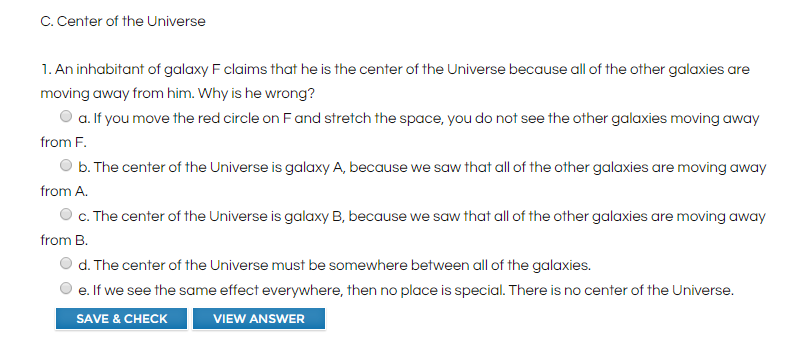 25
Example Interactive
26
Example Wrapping it Up
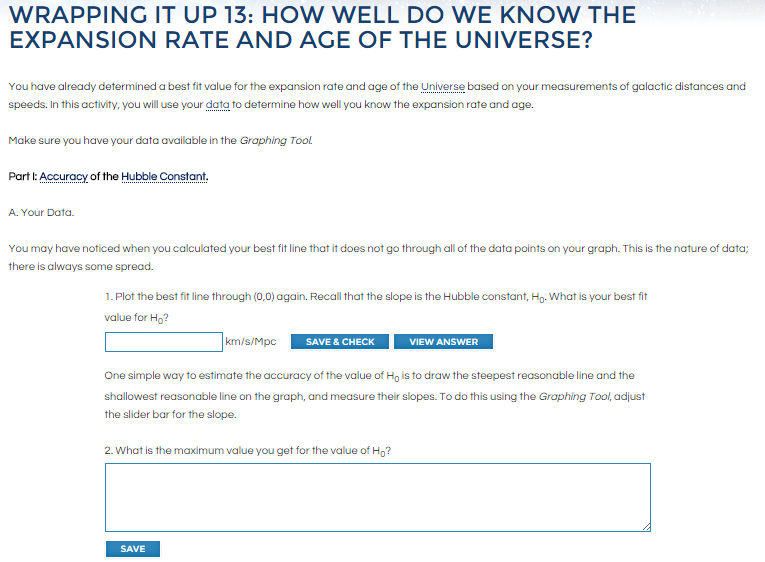 27
To Learn More:
For free review access, write to lynnc@universe.sonoma.edu

Or check out:
http://www.greatriverlearning.com/Cosmology
29